OT Timeline - Week 8
Captivity to Christ
535 BC – 31 AD
Daniel
Ezra
Nehemiah
Esther
Agenda
Ezra, Nehemiah, and Esther
100% accurate prophecies of Daniel
Intertestamental Witness – God preparing for The Way
Reign of Nebuchadnezzar II
605 BC – 562 BC
605 BC – 1st invasion of Jerusalem – Start of captivity
Dan 3 - Shadrach, Meshach, Abednego and the Fiery Furnace
Exact year unknown
Dan 4 - Nebuchadnezzar's 2nd Dream and subsequent 7 years of  Madness
Exact year unknown
562
Evil Merodach
560
Nergal-shar-usur
556
Nabonidas / Belshazzar
Dan 5 - Writing on the wall
Night of fall of Babylon
539
539 BC – Fall of Babylon
Dan 6 - Daniel and the lion’s den
Exact year unknown – during Darius
Darius the Mede
536
Cyrus the Great
535 BC – Decree to return to the land
Median – Persian Royal Families
Medes
Persians
Cyaxares I
Cyrus I
Astyages
Cyaxares II
Princess
Mandane
Cambyses I
“Darius the Mede”
Cyrus II
“the Great”
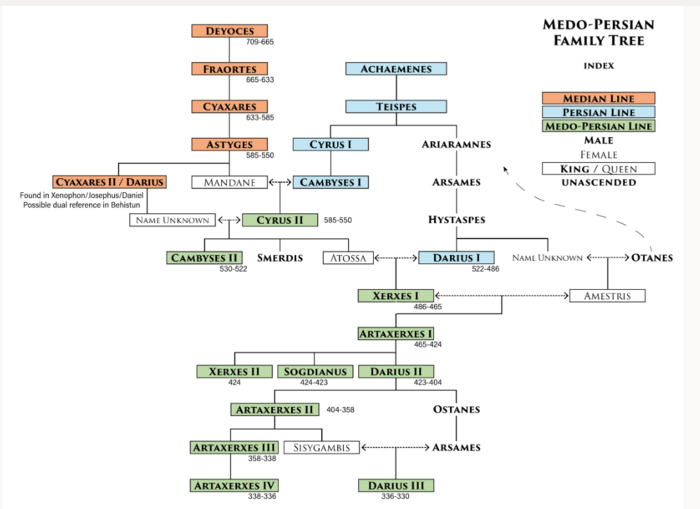 “Darius the Mede”
“Cyrus the Great”
“Bardiya”
“Mad King”
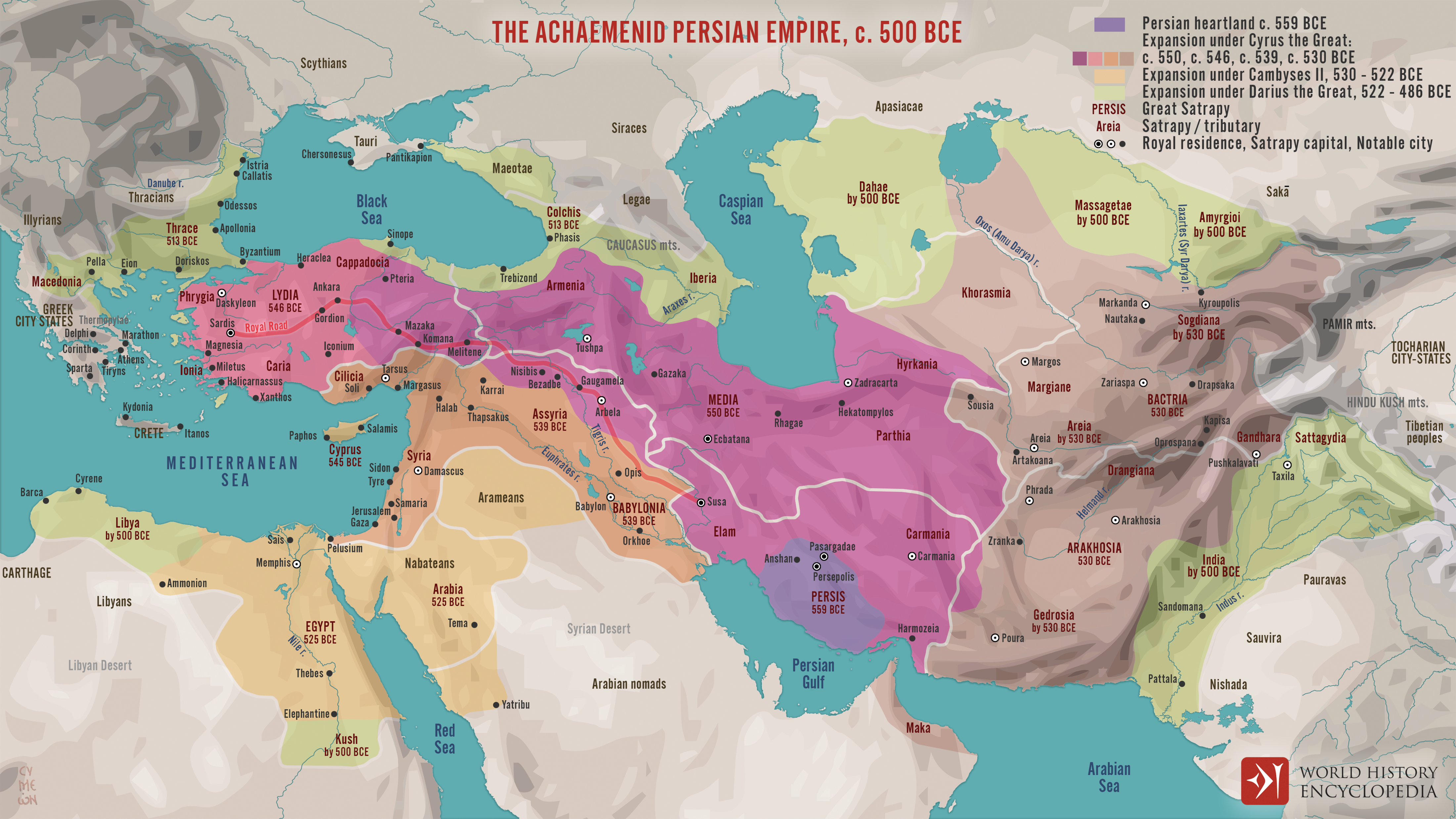 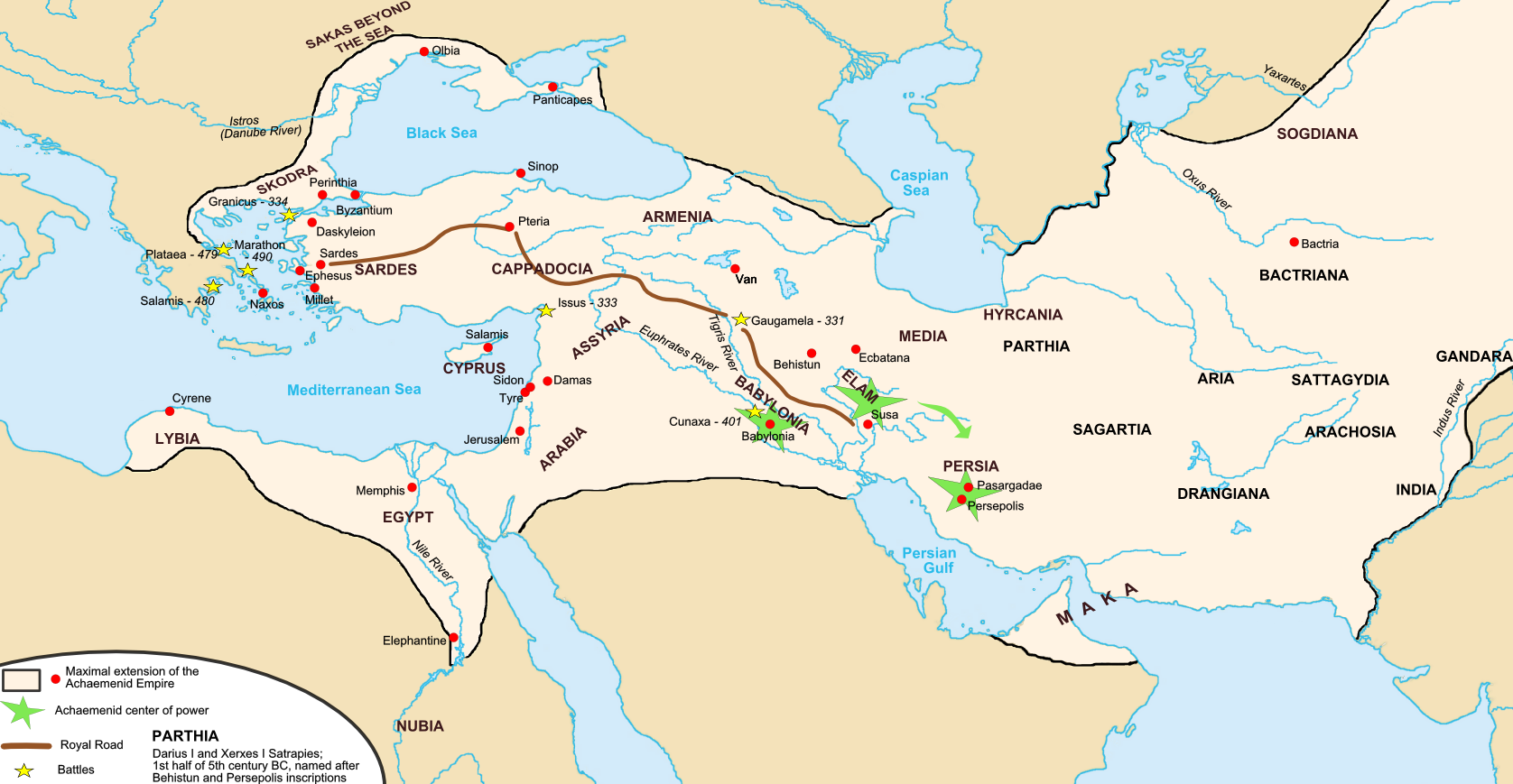 Cyrus II (“the Great”
585 BC – 530 BC
Rest of the World
Israel
Babylon Conquered – 539 BC (Belshazzar, Daniel, Writing on Wall)
Babylonian Captivity ended – 537 BC 
Cyrus II sends Jews back to Jerusalem, led by Zerubbabel – 1st Return
Cambyses II  
530 BC – 522 BC
Temple FINALLY begins building– 520 BC
Darius I (“the Great”
522 BC – 486 BC
Temple Finished – 515 BC
Battle of Marathon – 490 BC
Darius Defeated by Greeks
Esther? – 460 BC
Xerxes I (King Ahasuerus)
486 BC – 465 BC
Battle of Thermopylae  – 480 BC
Xerxes Defeated by Spartan 300
Battle of Thermopylae  – 479 BC
Xerxes Defeated by Greek Alliances
Artaxerxes I (Longimanus)
465 BC – 424 BC
Ezra – 457 BC 
Leads 2nd Group of Exiles back to Jerusalem – 2nd Return
Nehemiah – 444 BC  
Made the governor of Judah, builds the walls – 3rd Return
Xerxes II (424 BC)
Nehemiah returns to Shushan – 432 BC
Sogdianus (424 BC – 423 BC)
Darius II
423 BC – 404 BC
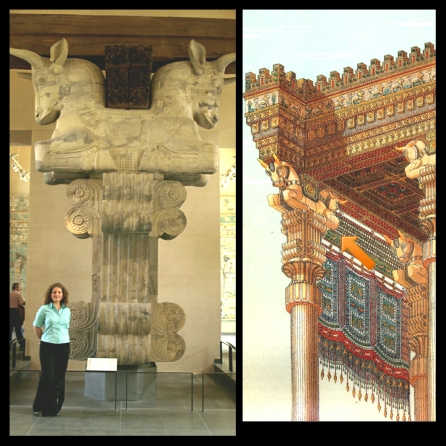 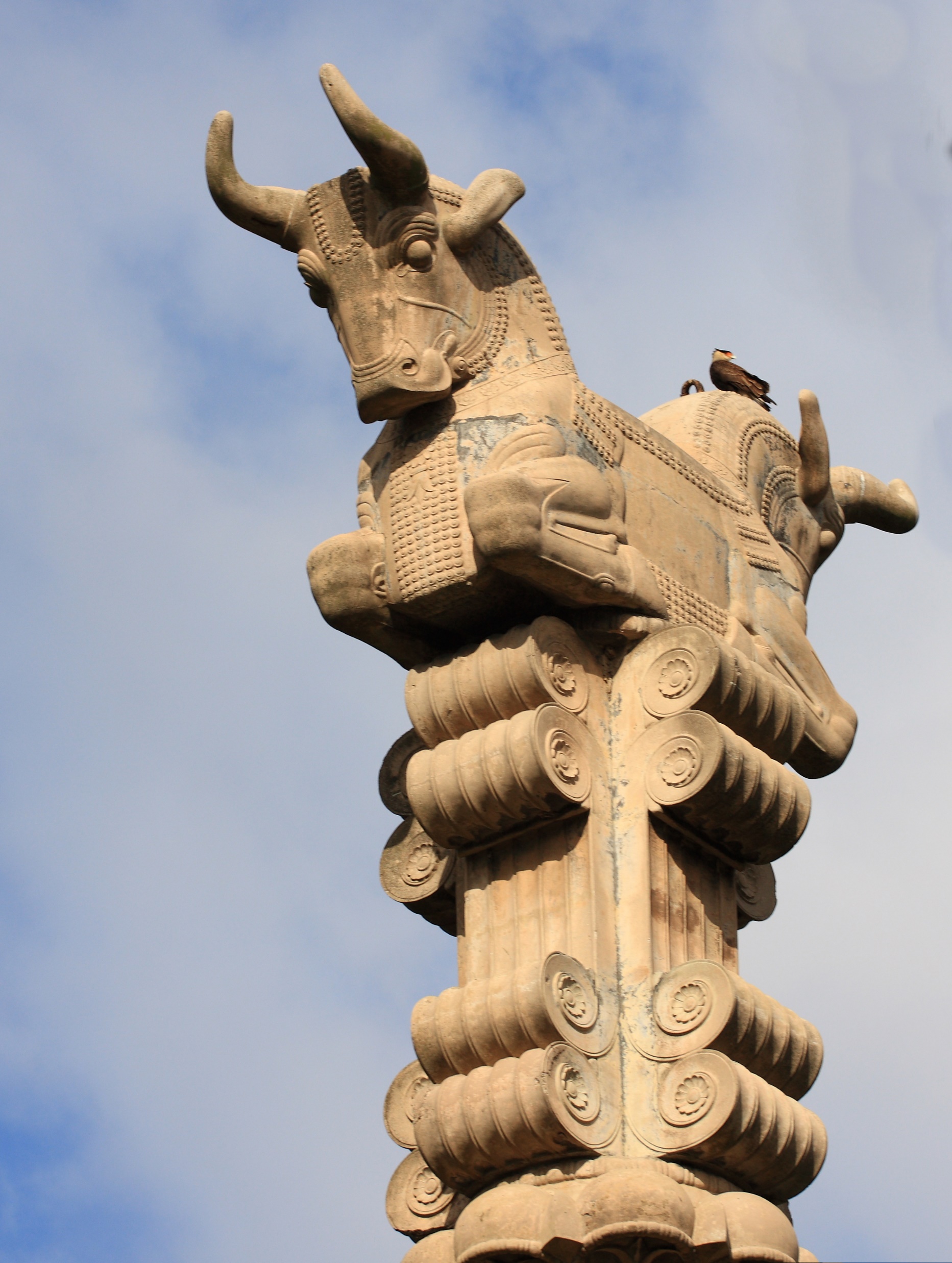 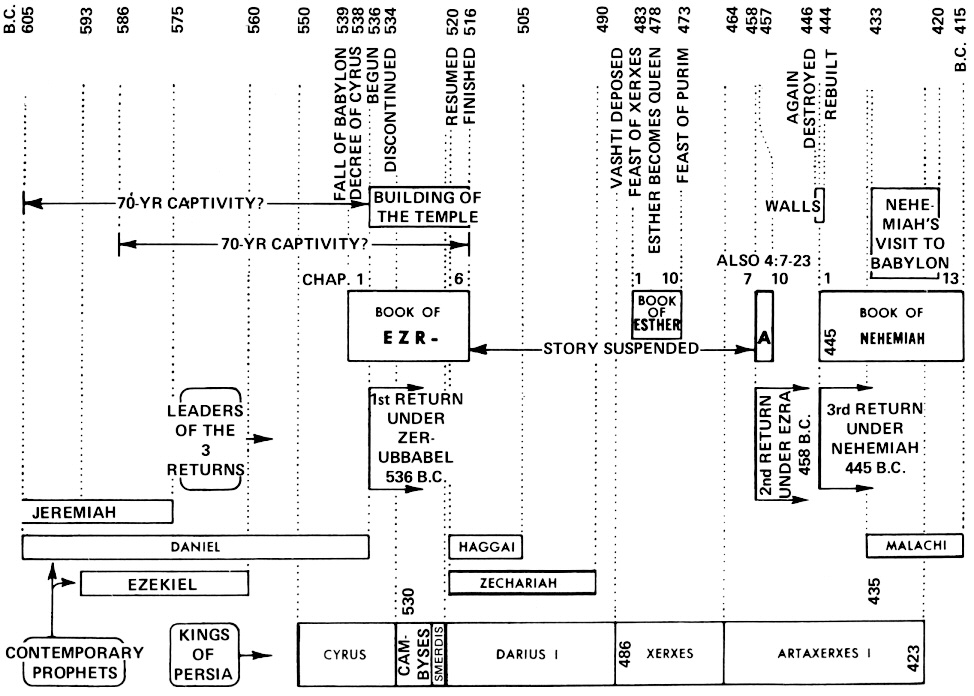 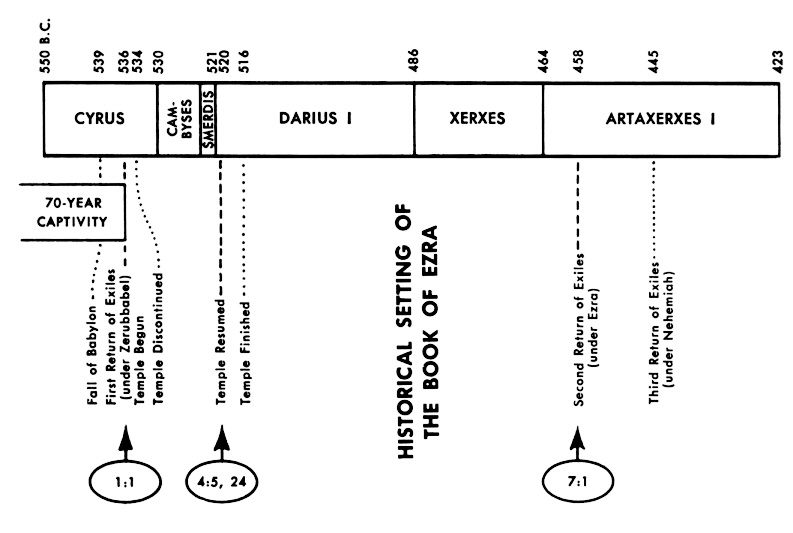 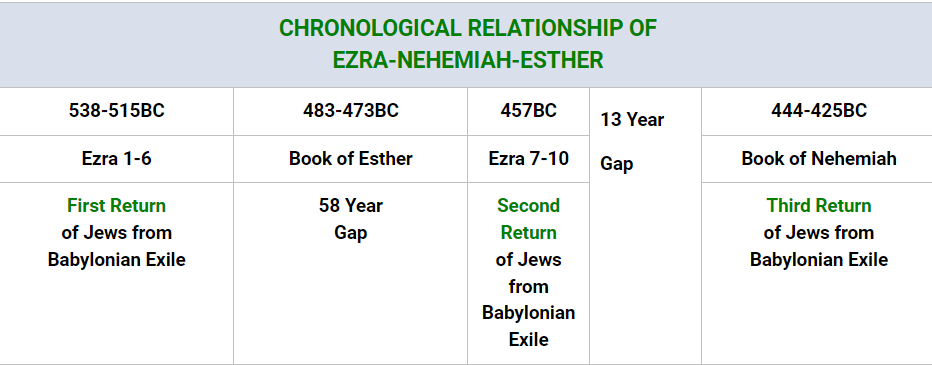 POSSIBILITY 
(up for debate)
Reign of Nebuchadnezzar II
605 BC – 562 BC
605 BC – 1st invasion of Jerusalem – Start of captivity
Dan 3 - Shadrach, Meshach, Abednego and the Fiery Furnace
Exact year unknown
Dan 4 - Nebuchadnezzar's 2nd Dream and subsequent 7 years of  Madness
Exact year unknown
562
Evil Merodach
560
Nergal-shar-usur
556
Nabonidas / Belshazzar
Dan 5 - Writing on the wall
Night of fall of Babylon
539
539 BC – Fall of Babylon
Dan 6 - Daniel and the lion’s den
Exact year unknown – during Darius
Darius the Mede
536
Cyrus the Great
535 BC – Decree to return to the land
The Medio-Persian Empire in Dan 11:2
Verse
King of Persia
Notes
Became ruler in Babylon in 537 BC
2
Cyrus
559-530 BC
2
Cambyses
530-522 BC
2
Pseudo-Smerdis
522-521 BC
Ruled just 7 months
These are the “…three kings…and the fourth…”
2
Darius Hystaspes
521-486 BC
2
Xerxes
Invaded Greece – battle of Thermopylae
486-465 BC
Alexander the Great’s Greek Empire
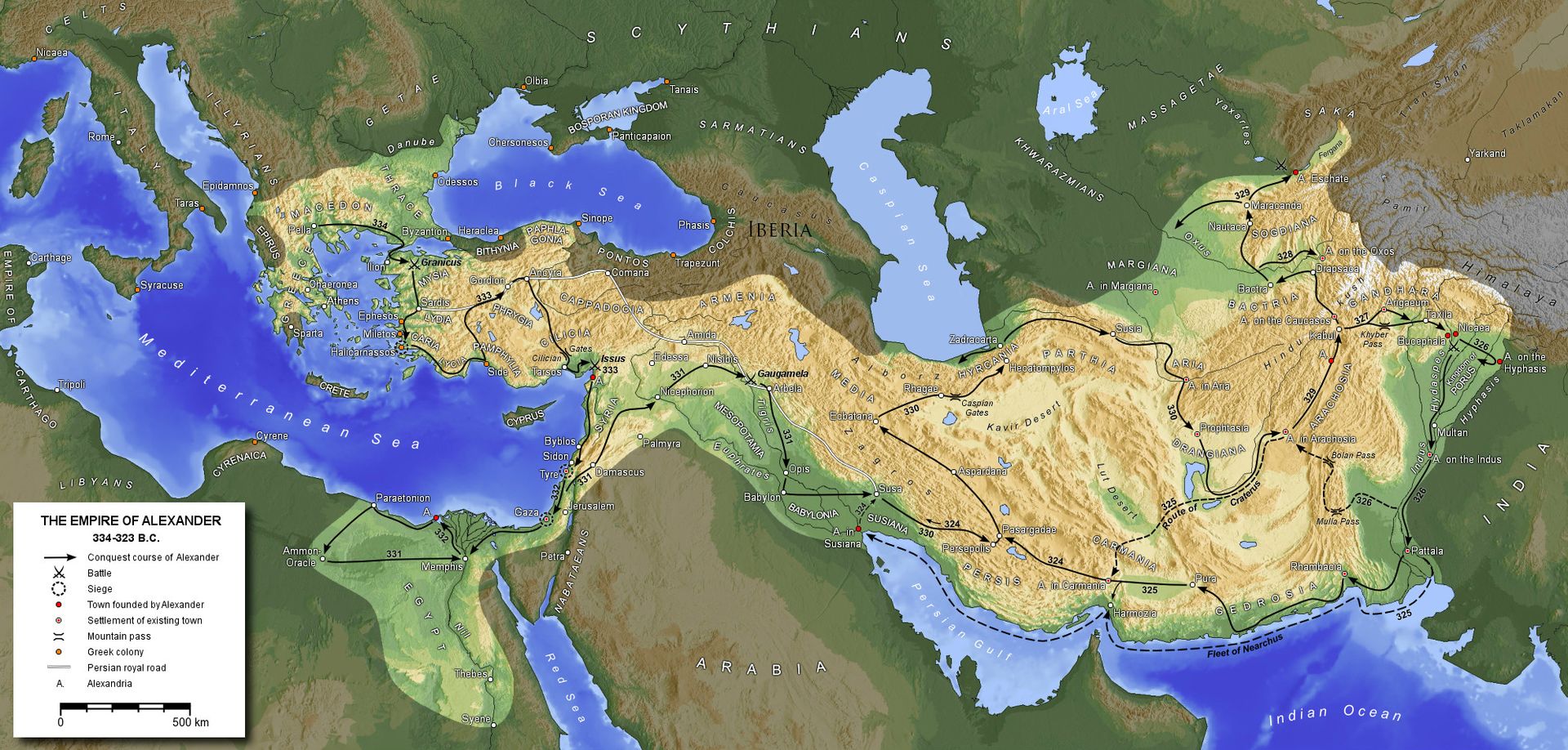 The Divided Greek Empire
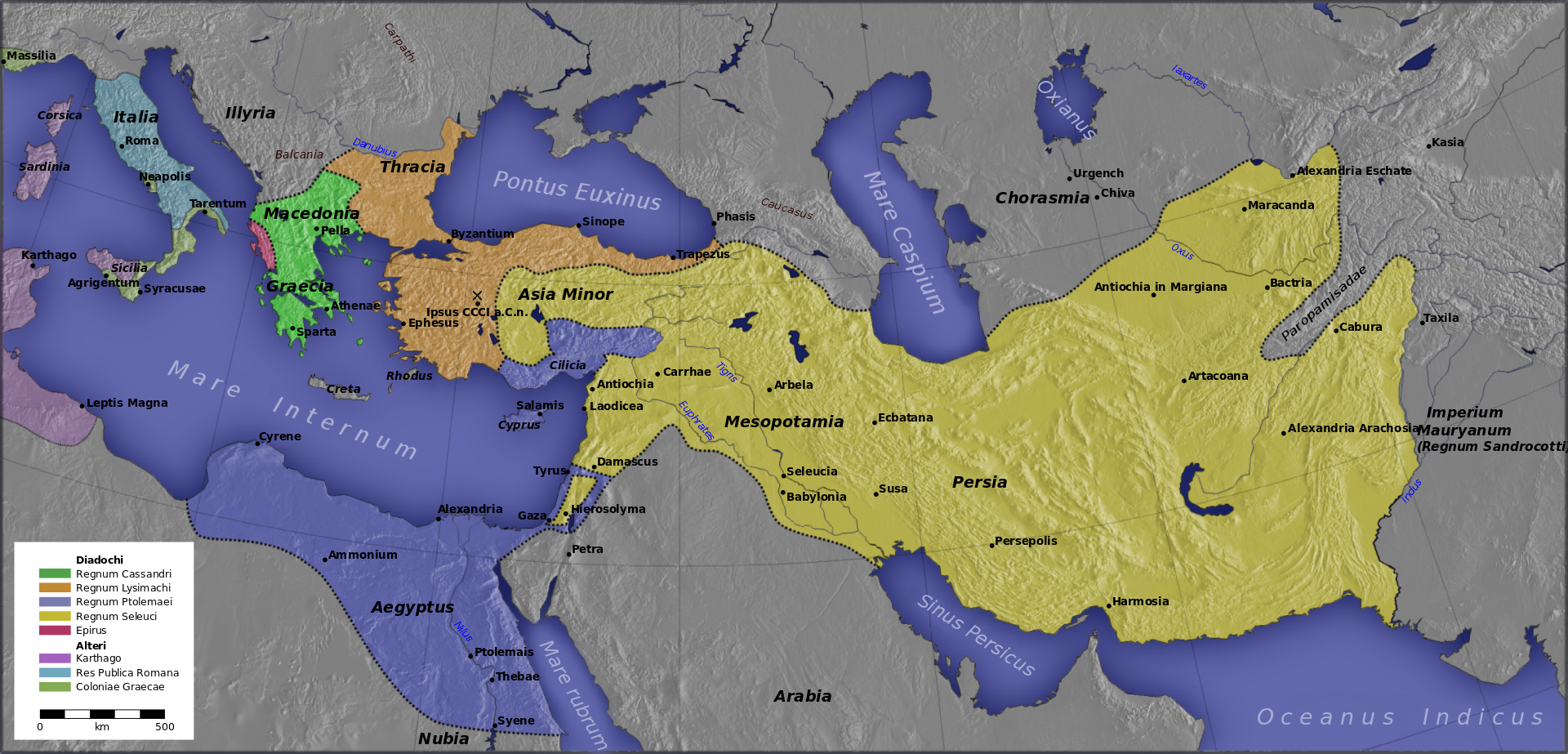 The Divided Greek Empire in Dan 11
Verse
Northern Kingdom		Western Kingdoms		Southern Kingdom
4
Seleucus Nicator
Lysimachus
Cassander
Ptolemy
5
Seleucus Nicator
Ptolemy
Eventually conquered by Seleucus
Marriage of Ptolemy II’s daughter Berenice to Antiochus II
6
Antiochus II
Ptolemy II
Ptolemy III, brother of Berenice, invades Northern Kingdom
7-9
Seleucus II
Ptolemy III
Constant warfare from 226 BC to 217 BC Egypt victorious, but Antiochus III lives
10-12
Antiochus III   “The Great”
Ptolemy IV
Invasion in 201 BC                        Only stopped by threat from Rome
13-16
Antiochus III   “The Great”
Ptolemy V
Alliance by Marriage           Cleopatra I marries Ptolemy V
17
Antiochus III   “The Great”
Ptolemy V
Antiochus III wages war without support from Egypt – stopped by Rome
18-19
Antiochus III   “The Great”
Ptolemy V
Faced with heavy tribute to Rome, raises heavy taxes and plunders temple - poisoned
20
Seleucus III
Daniel’s 70 weeks – Dan 9:24-27
70 weeks
1 week
7 weeks
62 weeks
445 BC
Literally “70 weeks of years”
Starts with command to rebuild Jerusalem
Not just return (i.e. end of Babylonian captivity)
Not just temple (i.e. Cyrus in 539 BC) – Ezra 1:1-4
Entire City – Artaxerxes Longimanus – Neh 2:1-8
Historians agree, Artaxerxes decree was in 445 BC
“Streets shall be rebuilt, and the wall”
Nehemiah describes the utter ruin – Neh 2:11-14
Daniel’s 70 weeks – Dan 9:24-27
70 weeks
1 week
7 weeks
62 weeks
445 BC
31 AD
After 62 weeks, Messiah is cut off
Jewish years are 360 days
483 Jewish years (69x7) = 476 Gregorian years
End of the 62 weeks is 31 AD
70th week is yet to come – the Great Tribulation
This is why the Jews reject Daniel as a Prophet – This is the clearest prophecy indicating Christ is the Messiah!
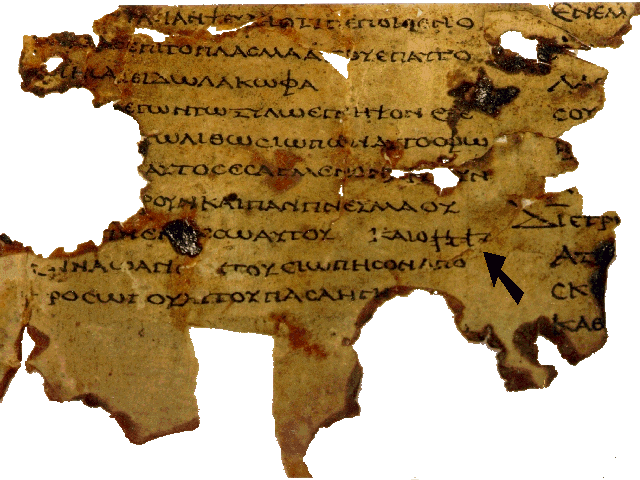 Intertestamental Witness
Septuagint (LXX) and Judah Maccabees
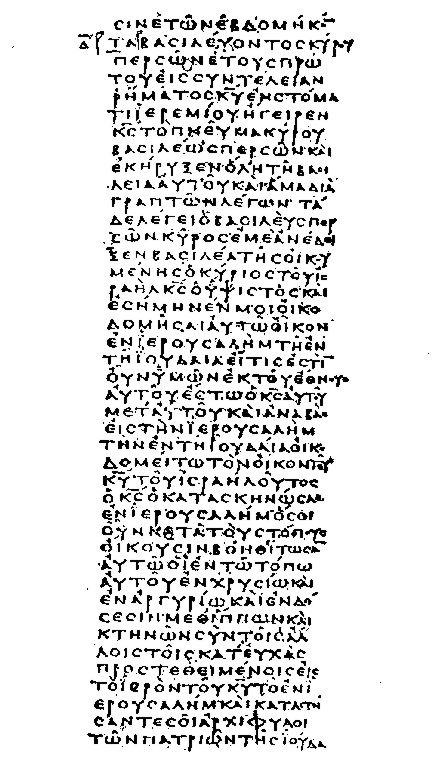 LXX – Greek translation of the OT 
Most important translation
King of Egypt - requested translation 
Ptolemy II – 285-247 BC 
72 scribes in Alexandria

OT available to Jews 
few could speak Hebrew
fewer could read
OT available to Gentiles 
Desire without ability to learn
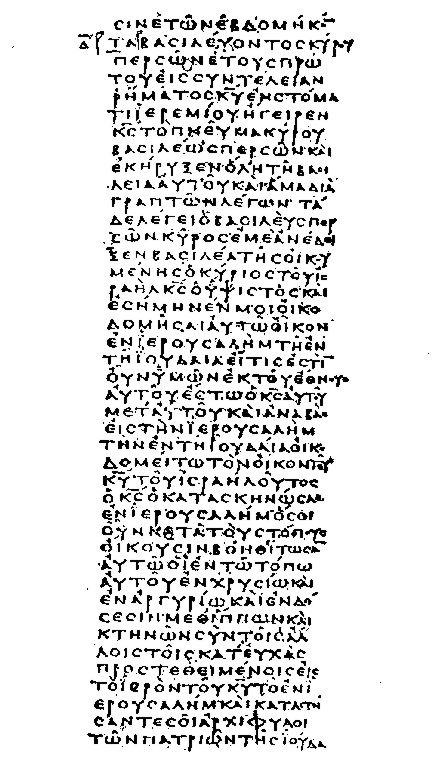 Septuagint (LXX)   Greek translation of the OT 
Quoted by our Lord Jesus, NT Writers, & NT Church
LXX = quoted by our Lord Jesus and NT Writers
2The Pharisees came and asked Him “Is it lawful for a man to divorce his wife?” testing Him… 5And Jesus answered and said to them…6But from the beginning of the creation, God ‘made them male and female’. 7 ‘For this reason a man shall leave his father and mother and be joined to his wife,  8and the two shall become one flesh. 10Therefore, what God has joined together let no man separate.”  (Mk 10:2-10), 
Hebrew says “they” LXX says ‘two’ eliminates polygamy.    

170 of the 283 NT direct quotes of the OT are from LXX  that’s 60% [170/283].   

LXX was the OT Bible of the Early Church 
Extensively used both Jews & Gentiles
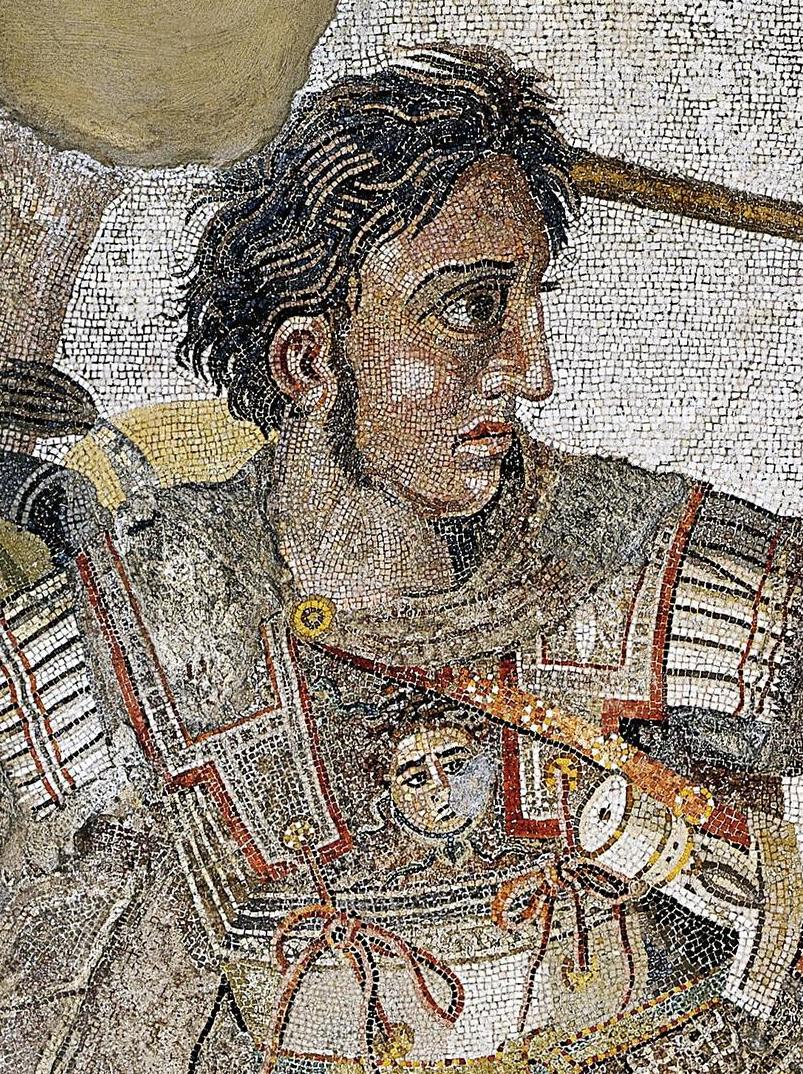 Alexander the Great 356 – 323 BC Lived 32 yrs.Reigned  13 yrs. (336-323)
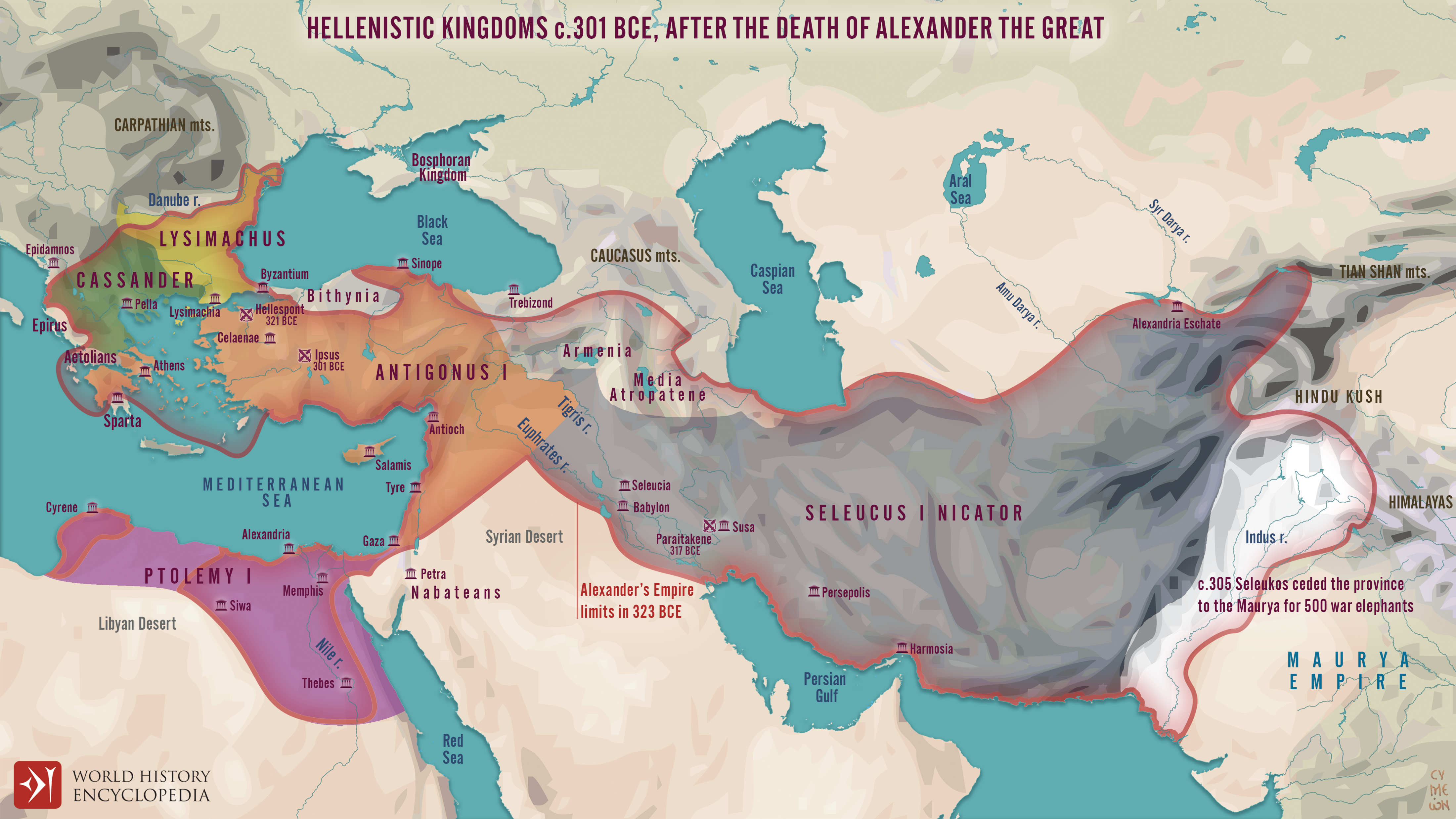 Antiochus IV Epiphanes, (Greek: “God Manifest”) also called Antiochus Epimanes (the Mad), (born c. 215 BCE—died 164,
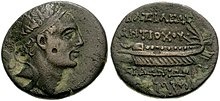 Antiochus attacked Egypt to prevent an Egyptian expedition to Palestine.

He called on the people to become more Greek (Hellenistic).  Jason, the High Priest, built a gym in Jersualem and began to teach young people in the Greek model of Education.
In 167,  Antiochus returned from Egypt he took Jerusalem by storm and enforced its Hellenization. 

All worship of Jehovah was forbidden on pain of death. An altar to Zeus was erected in the Temple in Jerusalem and sacrifices were made to the image of the King (idolatry) as well as defiled the temple.      

Judas Maccabeus, a Jewish priest led a revolt, used guerrilla warfare, and defeated the Syrian generals of Antiochus IV.  
Their War cry was Ex. 15:11 “Who is like You, O Lord, among the gods.”   After liberating Jerusalem
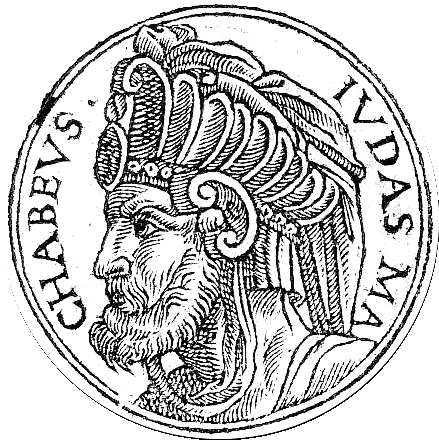 Judas Maccabeus
“the hammer”
Their War cry was Ex. 15:11 “Who is like You, O Lord, among the gods.”    
 
After the Maccabeus liberated Jerusalem and purified the temple. They fought to liberate all of Judah.  

Antiochus died, but Philip his commander-in-chief continued to fight.  Philip returned to Antioch to seize power from Lysias, the regent for the young Antiochus V.  Lysias decided for peace, the terms included religious freedom to the Jews.
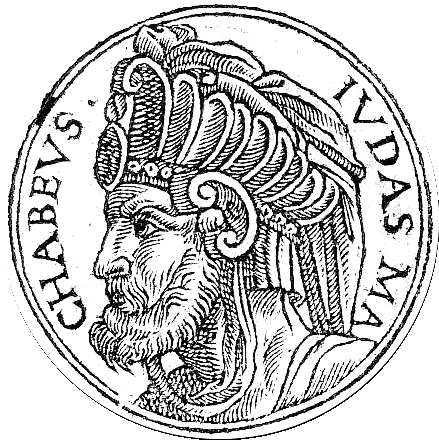 Judas Maccabeus
“the hammer”